1
نظرية التنظيم
إعداد: غربي وهيبة
السنة ثالثة إدارة أعمال
مقياس: الهياكل وتنظيم المؤسسة
الموسم الجامعي 2020-2021
أهداف المحاضرة
تعريف ماهية نظرية التنظيم.
 التميز بين نظرية التنظيم والسلوك التنظيمي والتصميم التنظيمي.
مبررات دراسة نظرية التنظيم.
 بيان أهمية دراسة التنظيمات من منظور نظرية المنظمة.
التحديات المعاصرة التي تواجه المنظمات
ماهية التنظيم (المنظمة)
عرف العالم ستيفن . ب. روبنز (Stephen P. Robbine التنظيم بأنه كيان إجتماعي منسق بوعي وله حدود شبه واضحة المعالم ، ويعمل على أساس دائم لتحقيق هدف معين أو مجموعة من الأهداف.
يتضح من التعريف أن التنظيم يتميز بسمات هي:
أنه كيان إجتماعي  يضم مجموعة من الأفراد والجماعات تجتمع بتخطيط وليس بمجرد الصدفة.
وجود إطار محدد المعالم يحدد هوية أعضاء الجماعة التي تنضوي تحت لوائه.  ويعطي الأفراد الولاء مقابل اشباع حاجاتهم المادية والمعنوية.
وجود رابطة استمراية في العلاقة بين العاملين في التنظيم أي يكون الارتباط بالتنظيم على أساس دائم نسبياً وليس عرضياً.
وجود أهداف تسعى إلى تحقيقها من خلال توزيع الأدوار بين العاملين . ويعتمد نجاح المنظمة على مدى وضوح هذه الأهداف لدى جميع العاملين
تعريف التصميم التنظيمي
رسم خريطة تتوزع فيها الاستخدامات المختلفة للبناء وفق الأهداف المحددة. فالشبة بين المهندس المعماري والمصمم التنظيمي كبيراً. فمن خلال عملية التصميم يتم تحديد الوحدات الادارية ويوضح خطوط الاتصال والسلطة ويبين نطاق الاشراف ويعطي الشكل المطلوب الذي يعكس فلسفة الإدارة .
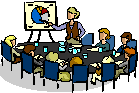 نظرية التنظيم
نظرية التنظيم Organization Theory : 
تتحدد اهتمامات نظرية التنظيم بدراسة الهيكل التنظيمي ونمط التصميم التنظيمي الذي يتناسب والمنظمات الإدارية المختلفة ووفقاً للإعتبارات والمحددات الخاصة بكل منهما. فهي تقدم وصفات عامة لما يجب عمله لتحسين مواصفات التنظيمات وفق الأسس العليمة وذلك بهدف تحسين الأداء والفاعلية حيث أن هناك ارتباط  بين   نمط التصميم التنظيمي والفاعلية التنظيمية.
مبررات دراسة نظرية التنظيم
تلعب التنظيمات دوراً أساسياً في الحياة  المعاصرة باعتبارها الآلات التي يتم من خلالها تحقيق الأهداف السياسية  والاقتصادية  والاجتماعية العامة والخاصة وقد تكون  تنظيمات ذات أهداف  إيجابية أو  سلبية اي ضارة بالمجتمع. فهي سمة العصر وتتحكم في حياة البشر. وأهم مبررات لدراسة التنظيمات هي:
تزايد حجم وتأثير المنظمات الإدارية في المجتمع.
 التطورات الصناعية والتكنولوجية والحضرية وما يصاحبها من ضروات تنظيمية وما تتيحه من مجال لتجريب أفكار أبداعية.
فتح الأسواق العالمية والحدود بين الدول الأمر الذي يستلزم وجود تنظيمات تسهل عمليات انتاج وتبادل السلع والخدمات.
 الانفتاح السياسي والتحولات الديمقراطية : حلت قيم واتجاهات سياسية جديدة يستلزم الأمر تصميم تنظيمات أو إعادة تصميم القائم ليتلائم مع الاتجاهات والتحولات الجديدة.
التنظيم من منظور عضوي-نظرية التنظيم
تؤثر المنظمات في حياة الأفراد والجماعات والأمم الأمر الذي يقتضي اكتساب القدرة على التأثير عليها وتوجيهها الوجهة الصحيحة  وتسخيرها لتكون في خدمة البشرية.
 وللتأكيد على أهمية التفاعل المتبادل بين المنظمات والبيئات التي تعمل فيها لا بد من النظر إليها من زاوية نظمية Systems View كنظام بيلوجي Biological System
يعرف النظام من منظور نظرية النظم
النظام : مجموعة من الأجزاء أو الأنظمة الفرعية Sub-Systems المترابطة والمرتبة  بشكل تكون  معه كياناً متكاملاً وخير مثال على ذلك جسم الانسان. ويبن الشكل التالي أن جميع الوزارات والمؤسسات والشركات وغيرها تشكل مجموعة من أنظمة   تتكون من مجموعة من أنظمة فرعية ذات خصائص خاصة بها، وتشكل مع بعضها وحدة متكاملة تختلف بسماتها وخصائصها عن سمات وخصائص الأنظمة الفرعية.
عناصر النظام المفتوح
البيئة الخارجية
النظام
المخرجات 

السلع أو الخدمات
ربح / خسارة
سلوك العامين
المعلومات
المدخلات:
البشر
المواد الخام
رأس المال  
المعلومات ، والتكنولوجيا
عملية التحويل
العملية:
التكنولوجيا
أنظمة التشغيل
الأنظمة الإدارية
أنظمة سيطرةِ
التغذية العكسية
يؤكد منظور النظم على أهمية النظر للتنظيم باعتباره نظاماً مفتوحاً Open System يؤثر ويتأثر في البيئة المحيطة ويتفاعل معها وليس نظاماً مغلقاً Closed System معزولاً عن البيئة المحيطة.
إن أهمية النظرة للتنظيم من منظور النظام المفتوح وما يوحي من واجب دراسة كافة هذه العناصر وعدم إهمال أي جزء منها فبقدر ما يكون الاهتمام موجود بكافة هذه العناصر بقدر ما يدل على امكانيات جيدة لتطوير المنظمة والعكس صحيح ويتوجب على التنظيم أن يوجد جهة معينة تتولى الاهتمام بكل نشاط من هذه النشاطات وللتعامل مع القوى المؤثرة على التنظيم وذات العلاقة.
القدرة على الاصلاح الذاتي
Self Correction
القدرة على النمو والانتشار
Growth
الصفة الدائرية
 Cyclical Character
القدرة على التوفيق بين 
النشاطات المتناقضة
adaptability
ويضيف دانيال كاتز وروبرت كهان Daniel Katz & Robert L. Kahn خصائص إضافة للنظام المفتوح تتمثل بما يلي:-
قدرة النظام على الوصول
للأهداف
 Flexibility
التحديات التي تواجه المنظمات المعاصرة
1-ازدياد دور المعرفة
2-العولمة
3- التطور التكنولوجي
4- التنوع
5-أخلاقيات الأعمال وحوكمة الشركات
6- التكتلات الاقتصادية العلمية
7- قيود متعلقة بمعايير إنتاج السلع والخدمات
8- البحث والتطوير والإبداع